Requalificação dos arruamentos da Redinha
Rua Lúcio da Silva e Largo de S.Domingos
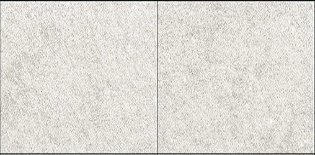 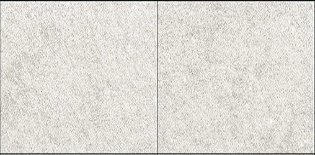 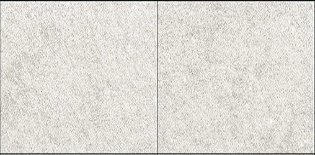 Rua Lúcio da Silva e Largo de S.Domingos
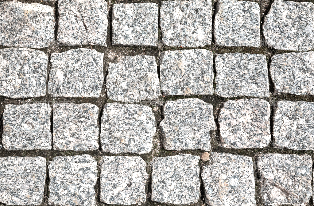 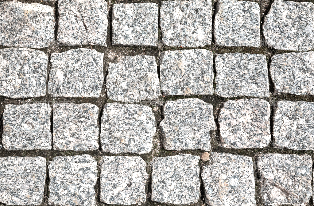 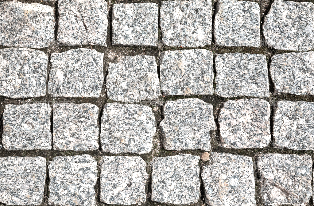 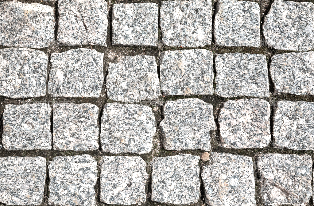 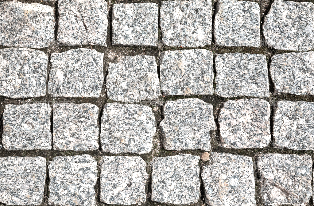 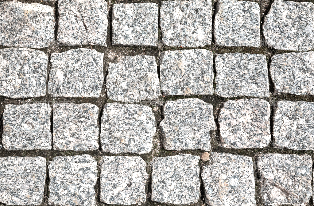 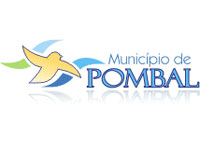 REQUALIFICAÇÃO DOS ARRUAMENTOS DA REDINHA
REQUALIFICAÇÃO DOS ARRAMENTOS DA REDINHA
Rua Lúcio da Silva e Largo de S.Domingos
-Rua Lúcio da Silva
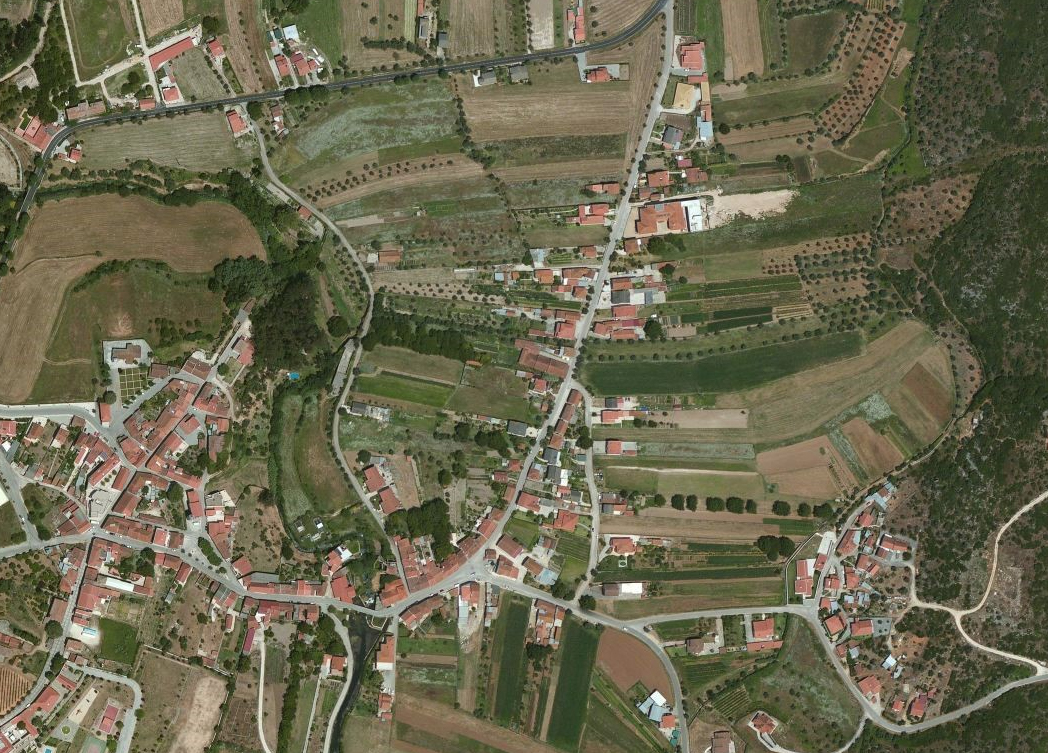 Área de intervenção
-Largo de S. Domingos
Rua da Muda
- Rua do Caeiro
Capela de S. Jorge
Centro de Saúde e Correios
Ponte Românica
Total da intervenção:
Rua Bernardino Marques
Rua de Montalegre
-920 metros lineares
REQUALIFICAÇÃO DOS ARRUAMENTOS DA REDINHA
Rua Lúcio da Silva e Largo de S.Domingos
PROBLEMÁTICAS EXISTENTES:
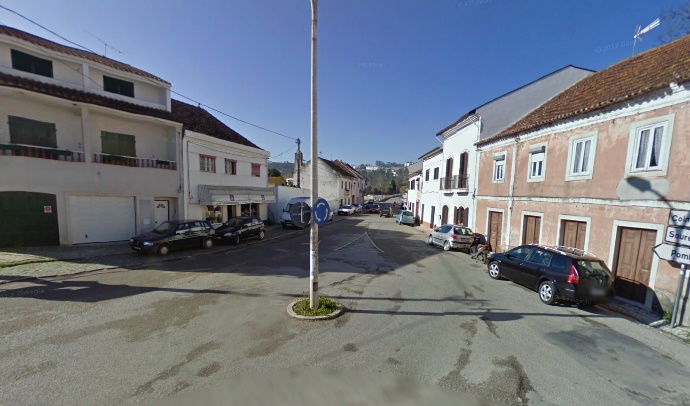 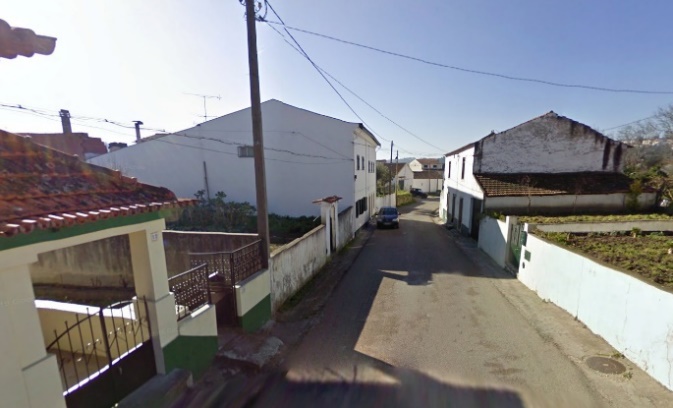 -Inexistência de passeios  (R. Lúcio da Silva)
-Insegurança na circulação do peão

-Ocupação do espaço pedonal por veículos 
(Lgo. São Domingos)
-Desvalorização do espaço público e edificado
-Percurso acessivel dificilmente identificável
-Espaço viário indevidamente dimensionado, 
nomeadamente a rotunda existente.
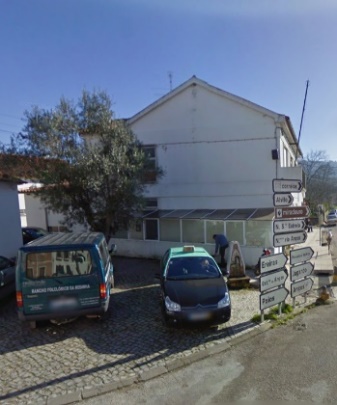 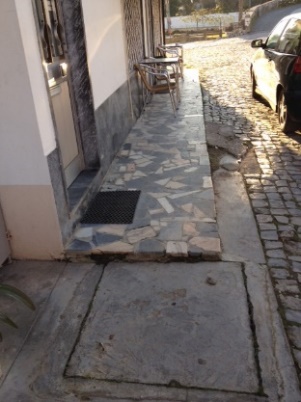 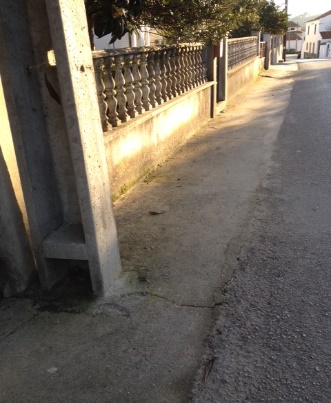 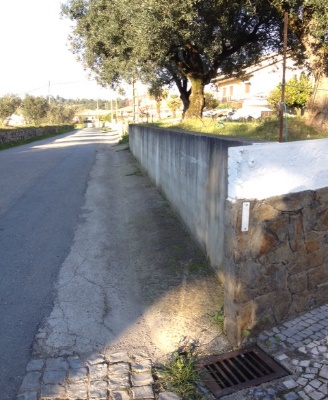 OBJECTIVOS INTERVENÇÃO:
-Aumento e melhoria da acessibilidade pedonal
-Redesenho do estacionamento
-Valorização do património, serviços e comércio local
-Melhoria da vivência no espaço público
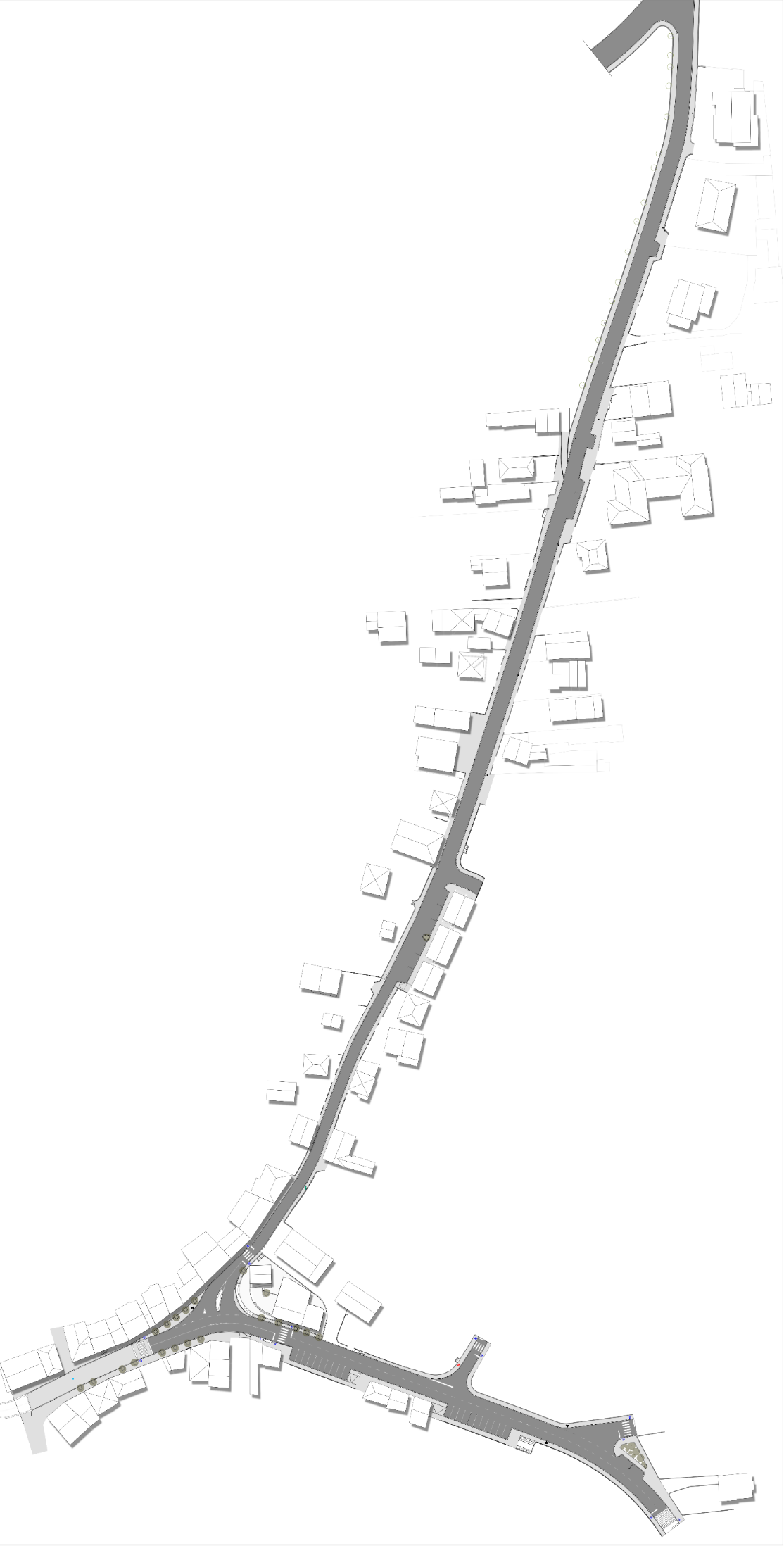 REQUALIFICAÇÃO DOS ARRUAMENTOS DA REDINHA
Rua Lúcio da Silva e Largo de S.Domingos
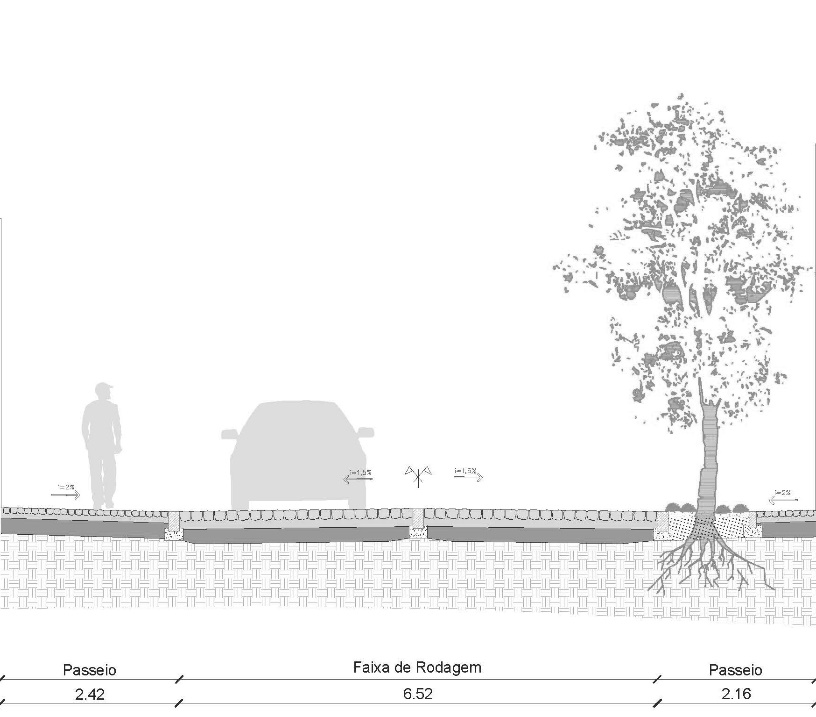 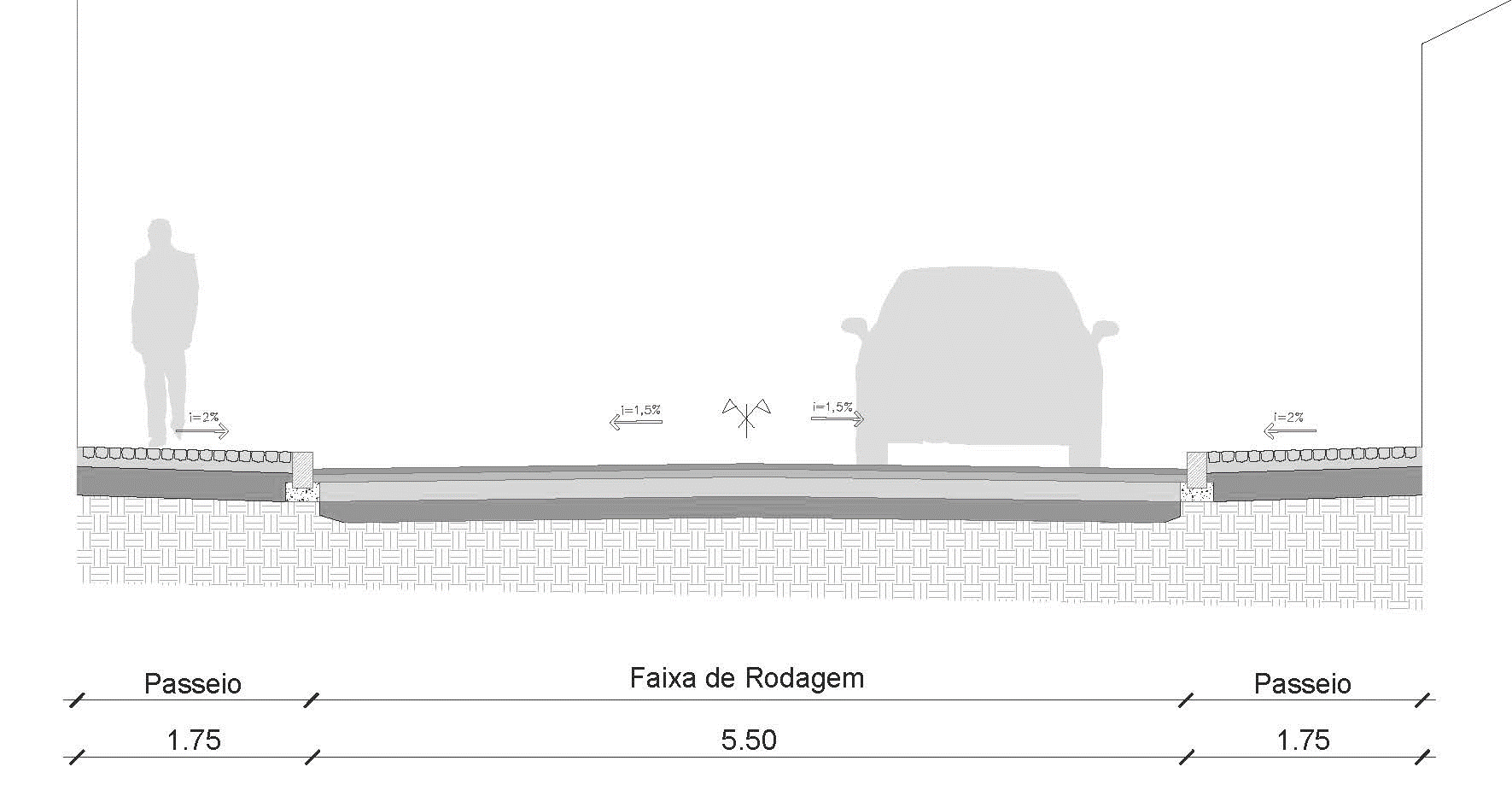 -Renovação de rede de esgotos doméstica, pluvial e de abastecimento de água

-Renovação das infraestruturas elétricas e telecomunicações
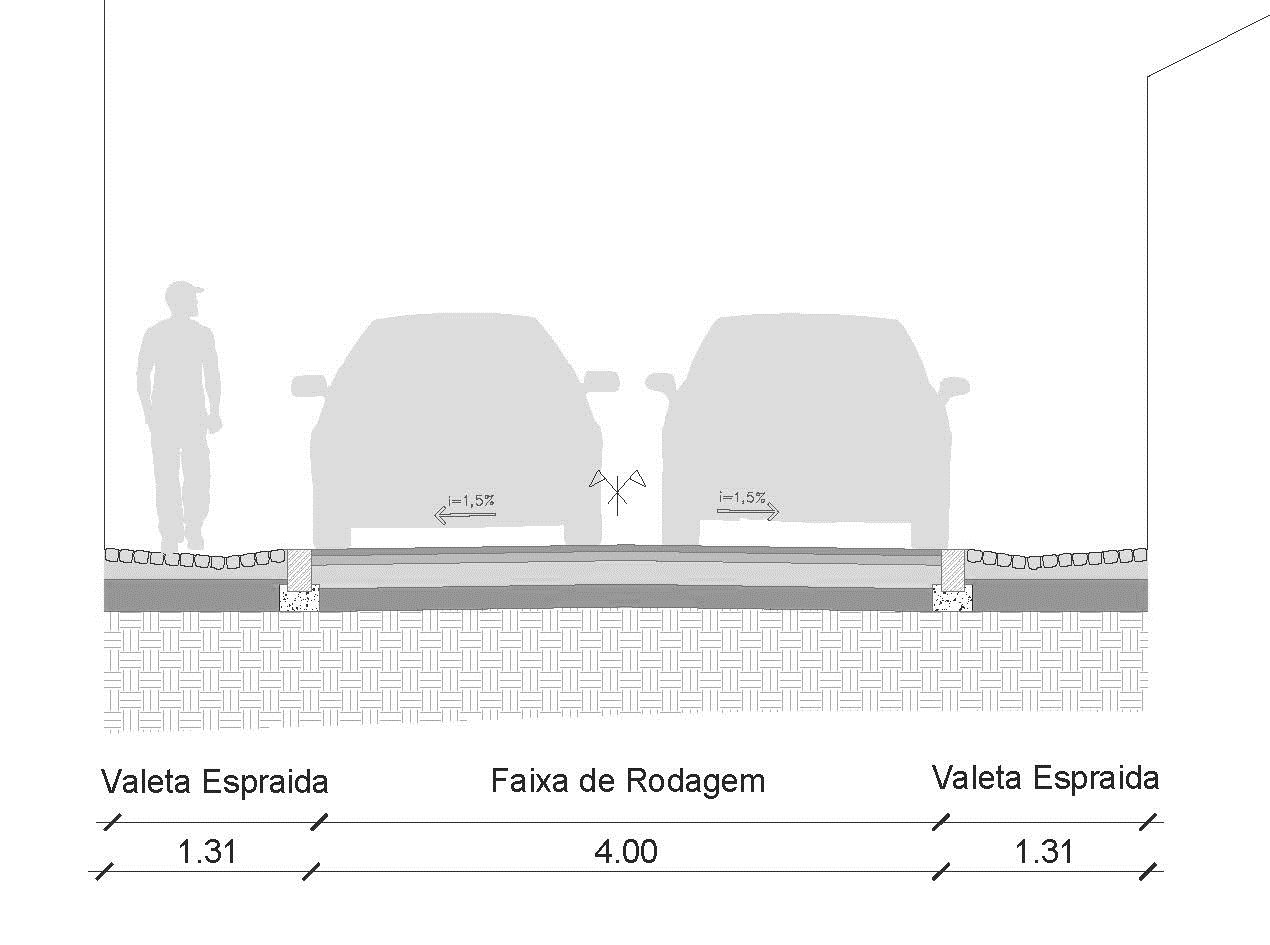 -Total estacionamento proposto: 29 lugares
REQUALIFICAÇÃO DOS ARRUAMENTOS DA REDINHA
Rua Lúcio da Silva
-Regularização do perfil viário
-Passeios com dimensão mínima de 1,75m
-Construção / renovação de muros
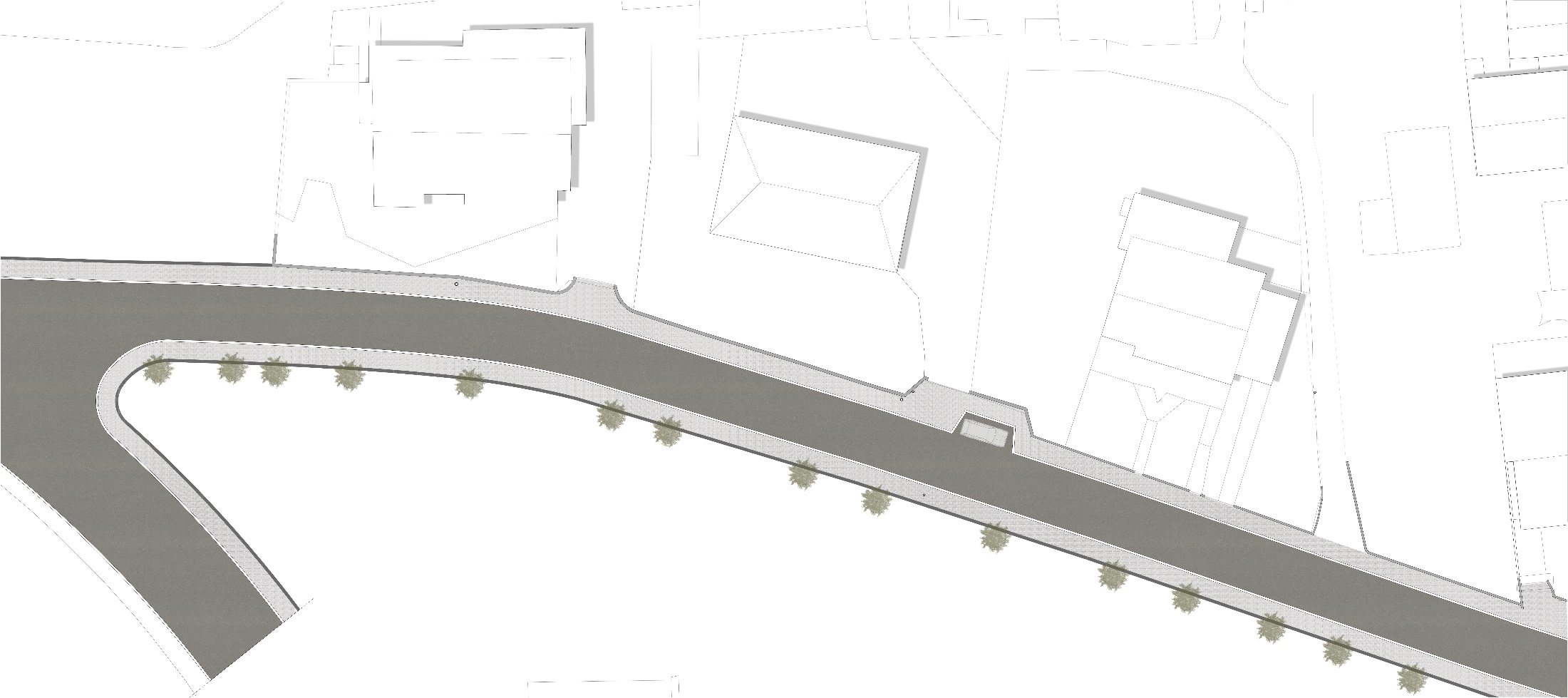 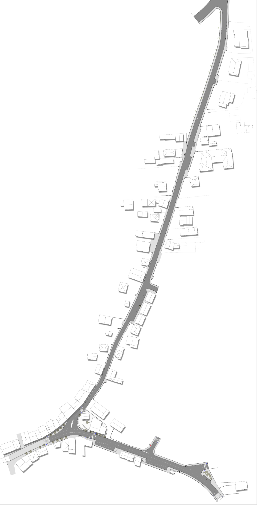 Enquadramento
REQUALIFICAÇÃO DOS ARRUAMENTOS DA REDINHA
Rua Lúcio da Silva
-Regularização do perfil viário
-Passeios com dimensão mínima de 1,75m
-Construção / renovação de muros
-Redimensionamento de estacionamento
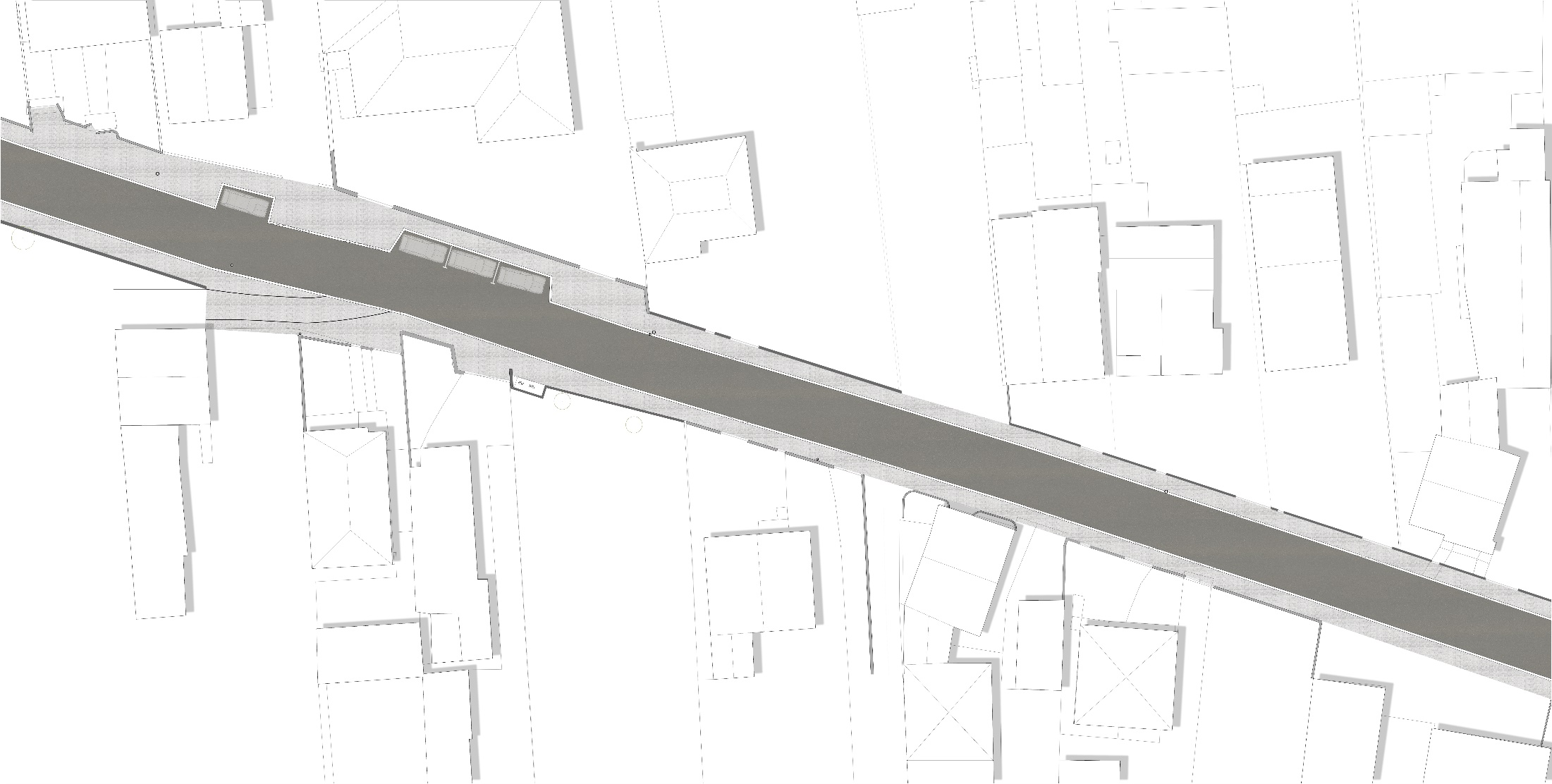 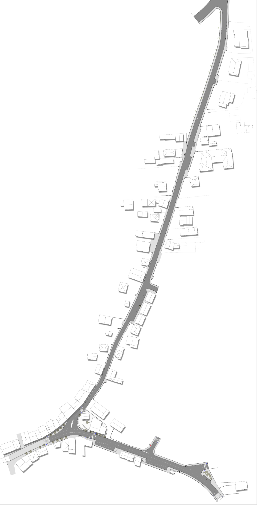 Enquadramento
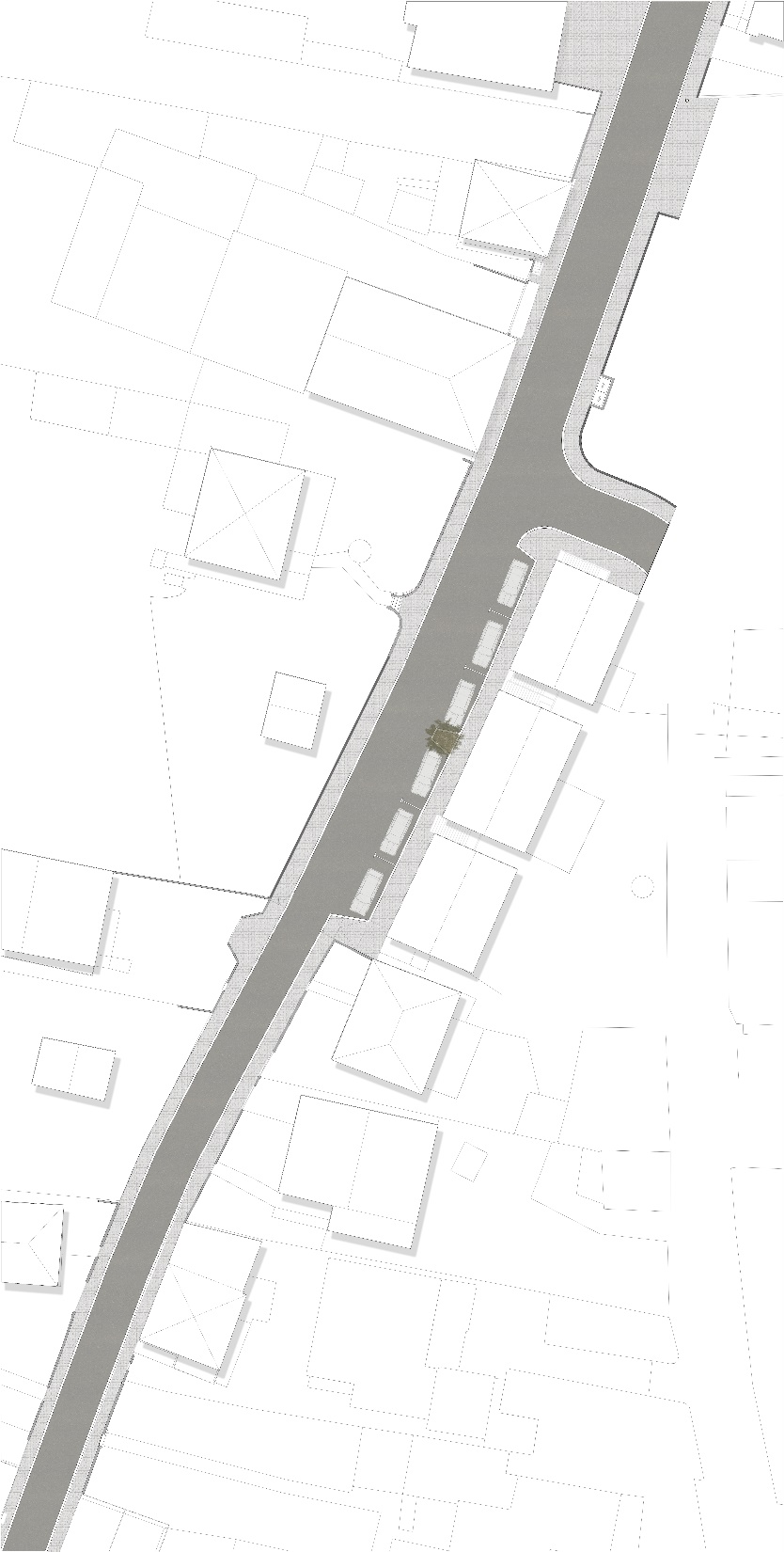 REQUALIFICAÇÃO DOS ARRUAMENTOS DA REDINHA
Rua Lúcio da Silva
-Regularização do perfil viário
-Construção / renovação de muros
-Estacionamento ordenado
-Circulação pedonal em valeta espraiada
Valeta espraiada
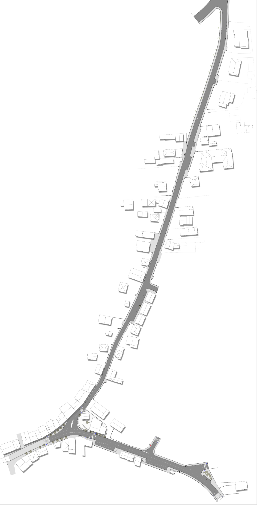 Enquadramento
REQUALIFICAÇÃO DOS ARRUAMENTOS DA REDINHA
Rua Lúcio da Silva
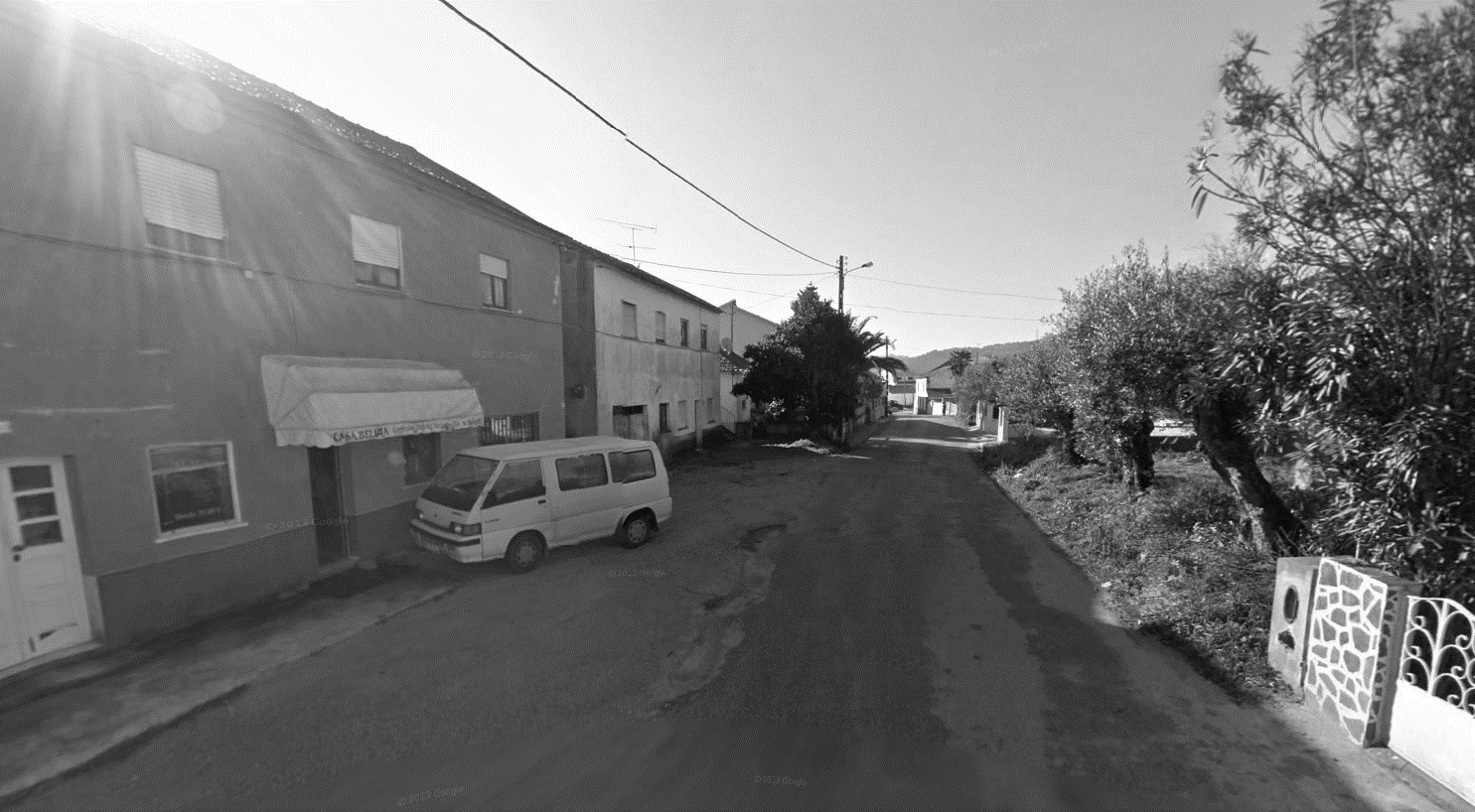 Existente  – Rua Lúcio da Silva
REQUALIFICAÇÃO DOS ARRUAMENTOS DA REDINHA
Rua Lúcio da Silva
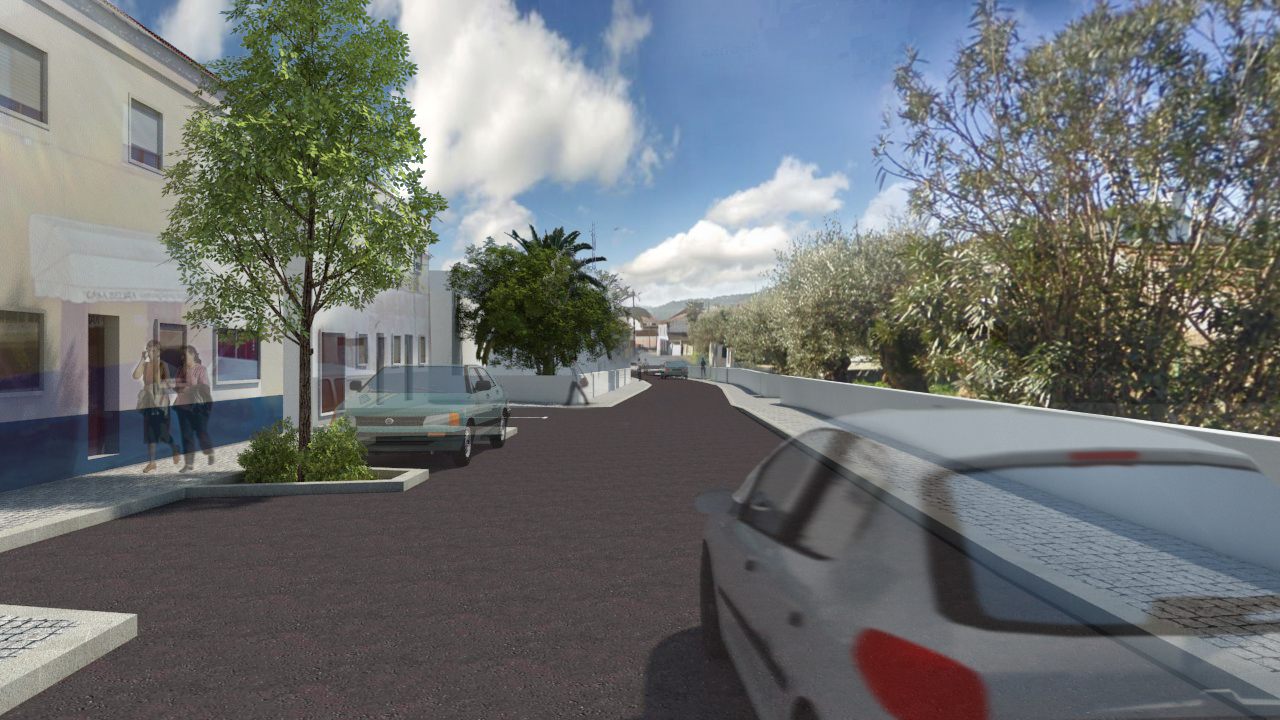 Proposto  – Rua Lúcio da Silva
REQUALIFICAÇÃO DOS ARRUAMENTOS DA REDINHA
Rua Lúcio da Silva
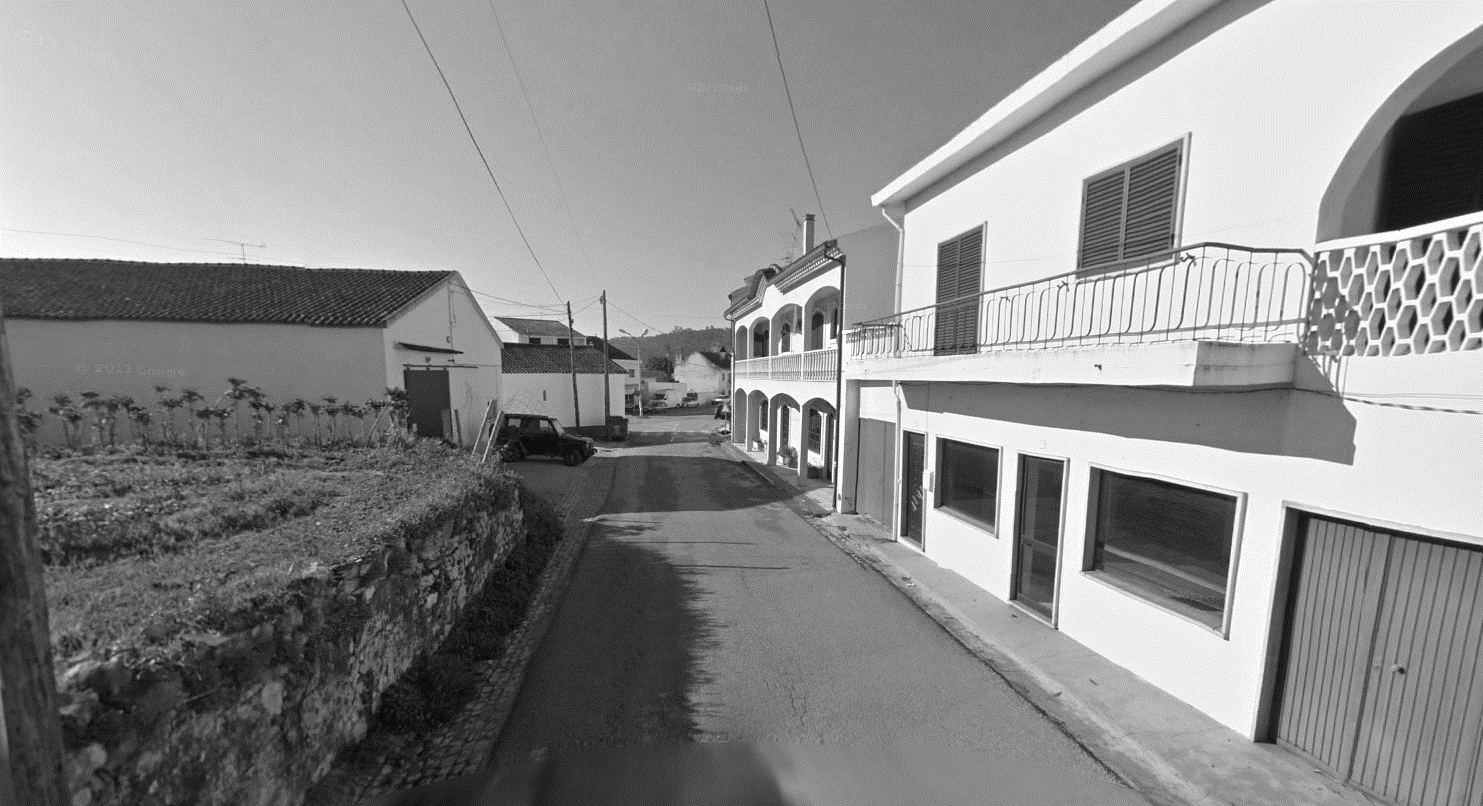 Existente  – Rua Lúcio da Silva
REQUALIFICAÇÃO DOS ARRUAMENTOS DA REDINHA
Rua Lúcio da Silva
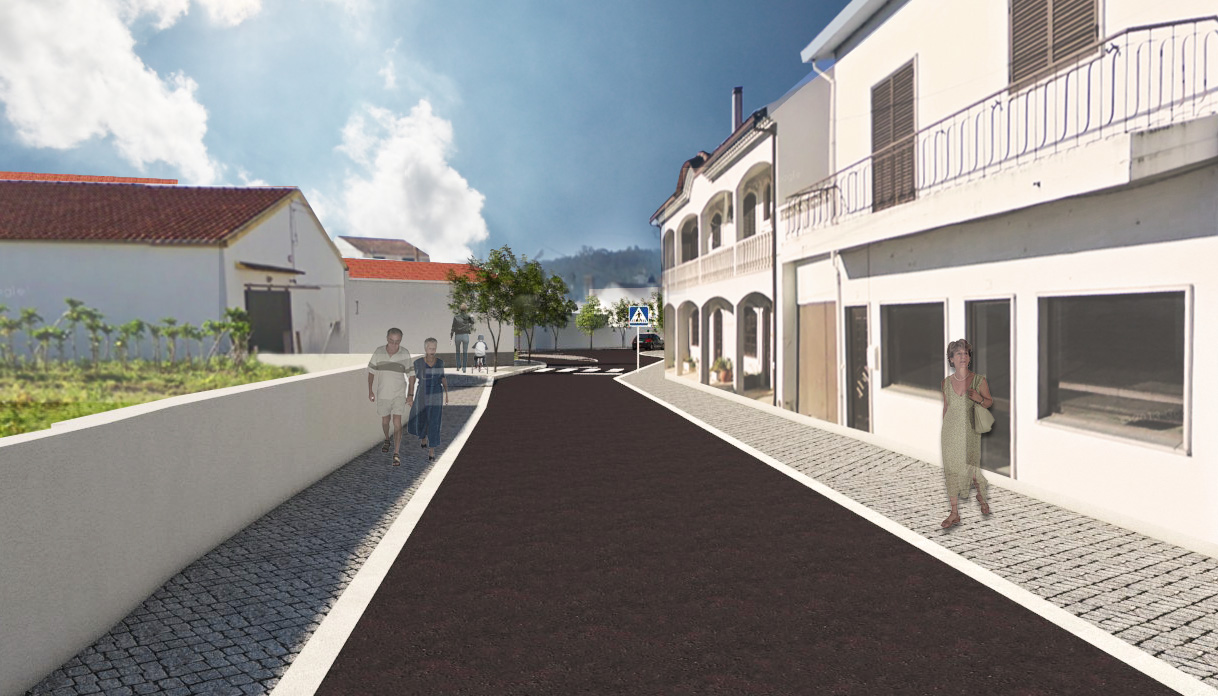 Proposto  – Rua Lúcio da Silva
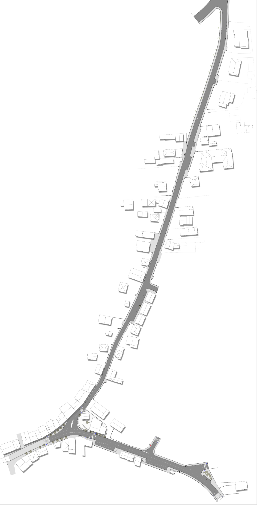 REQUALIFICAÇÃO DOS ARRUAMENTOS DA REDINHA
Largo de S.Domingos
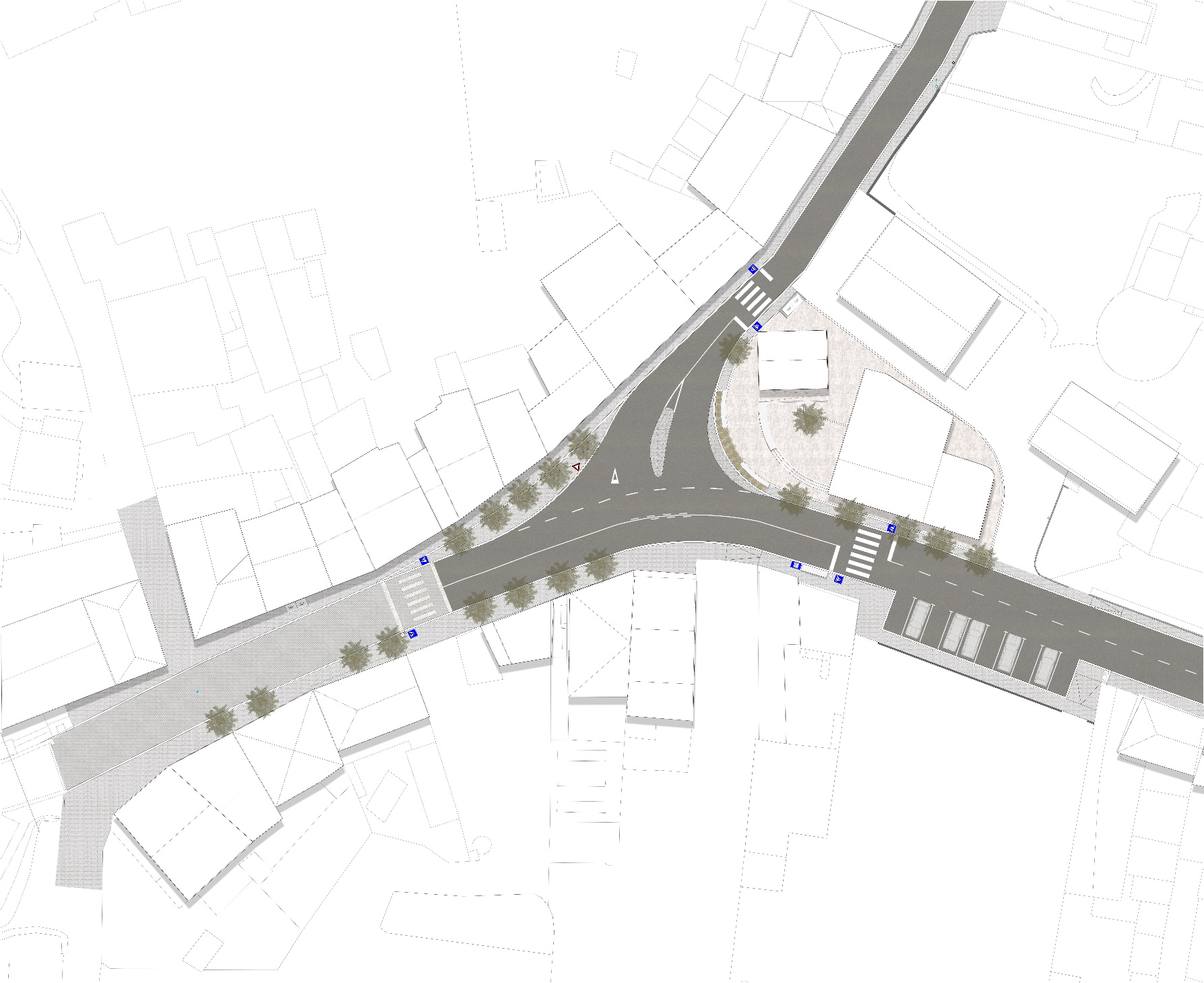 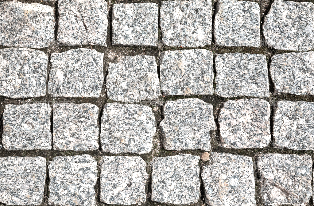 Mobiliário Urbano:
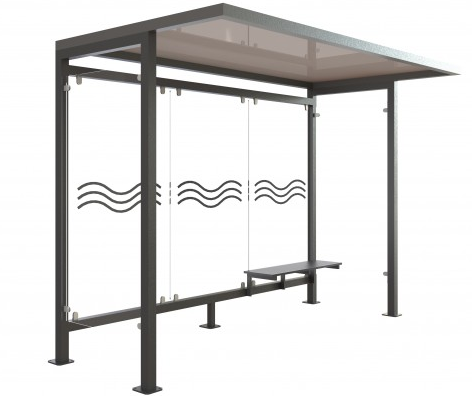 Enquadramento
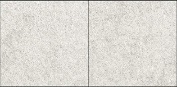 Espécies arbóreas:
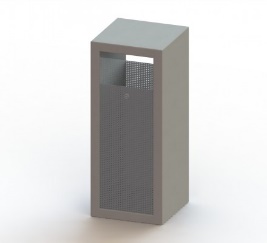 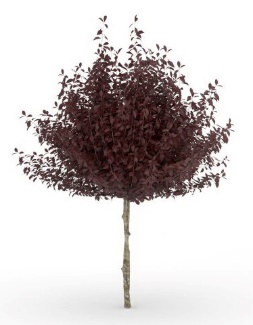 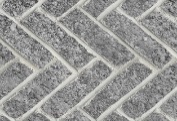 Ameixoeira-de-jardim
Materiais:
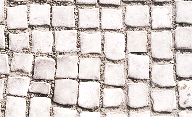 Magnolia
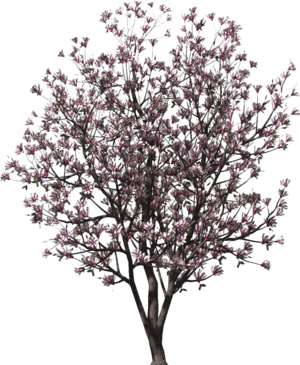 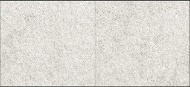 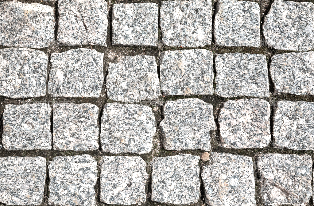 REQUALIFICAÇÃO DOS ARRUAMENTOS DA REDINHA
Largo de S.Domingos
Intersecção prioritária:
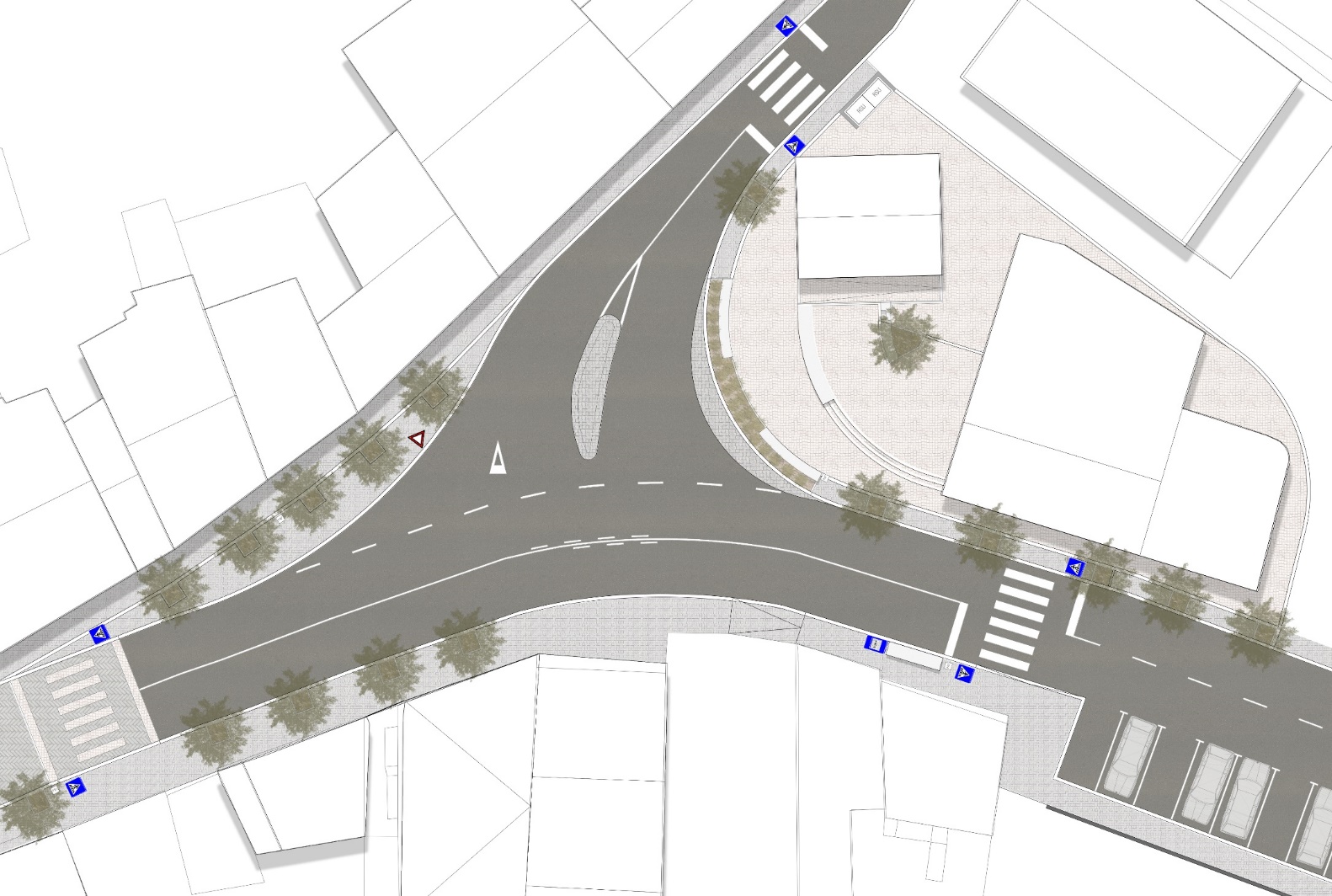 via prioritária:
Rua Caeiro / Largo S.Domingos (6,5m)
via secundária: 
Rua Lúcio da Silva (4m)
ilhéu galgável de calçada grossa
cedência de passagem para via prioritária
raios de viragem em conformidade com
 as disposições normativas da especialidade
(tendo em conta veículos pesados).
-Assegurar condições de visibilidade para o condutor.
-Inserção na via prioritária com segurança, indo de encontro às expectativas do condutor.
REQUALIFICAÇÃO DOS ARRUAMENTOS DA REDINHA
Largo de S.Domingos
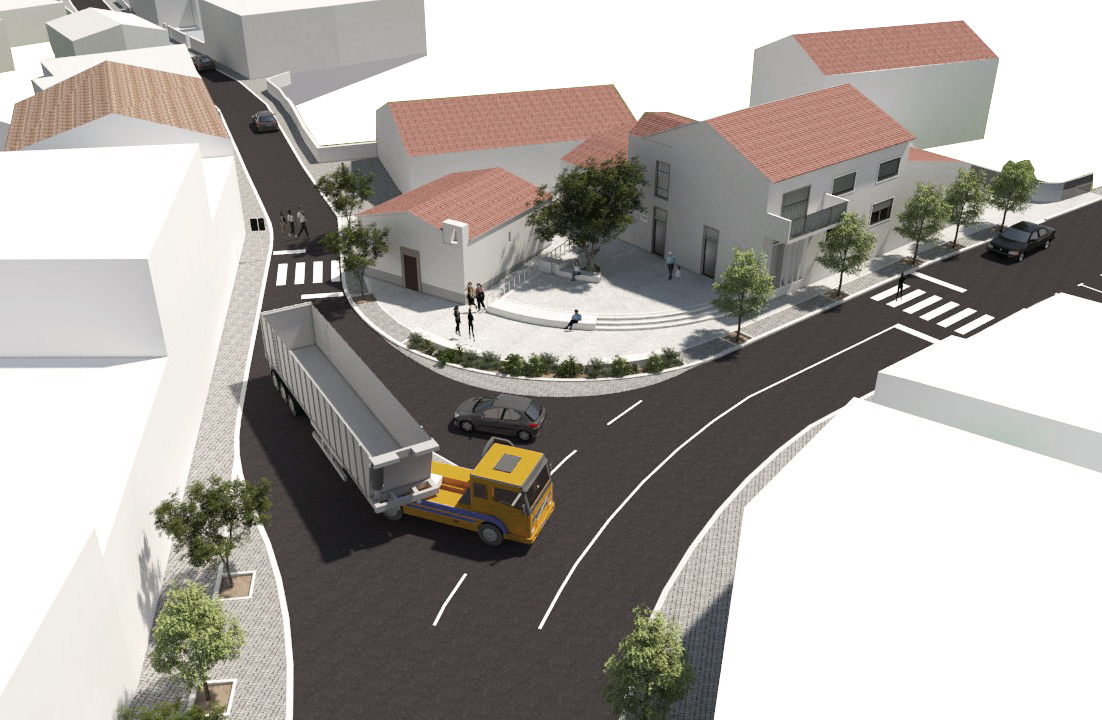 REQUALIFICAÇÃO DOS ARRUAMENTOS DA REDINHA
Largo de S.Domingos
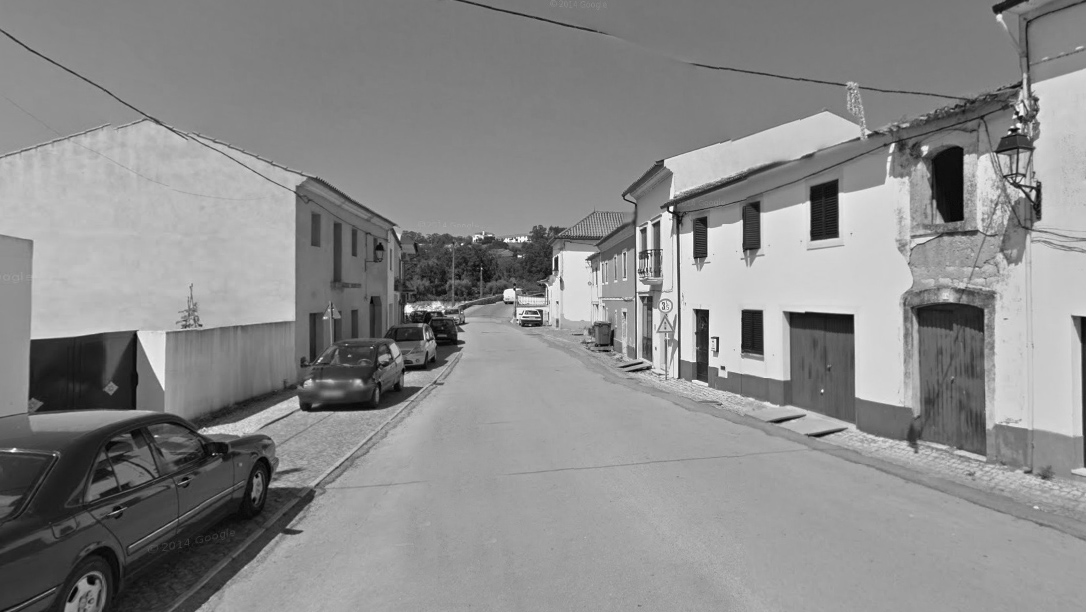 Existente – Largo de S. Domingos
REQUALIFICAÇÃO DOS ARRUAMENTOS DA REDINHA
Largo de S.Domingos
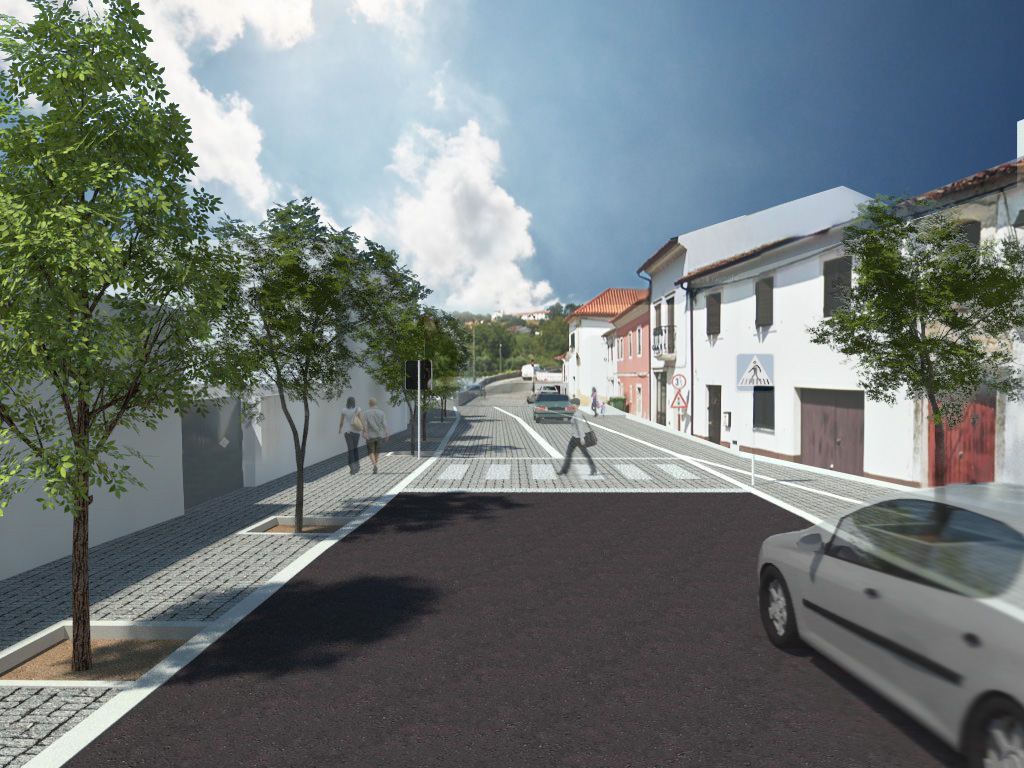 Proposto – Largo de S. Domingos
REQUALIFICAÇÃO DOS ARRUAMENTOS DA REDINHA
Largo de S.Domingos
Existente – Largo de S. Domingos
REQUALIFICAÇÃO DOS ARRUAMENTOS DA REDINHA
Largo de S.Domingos
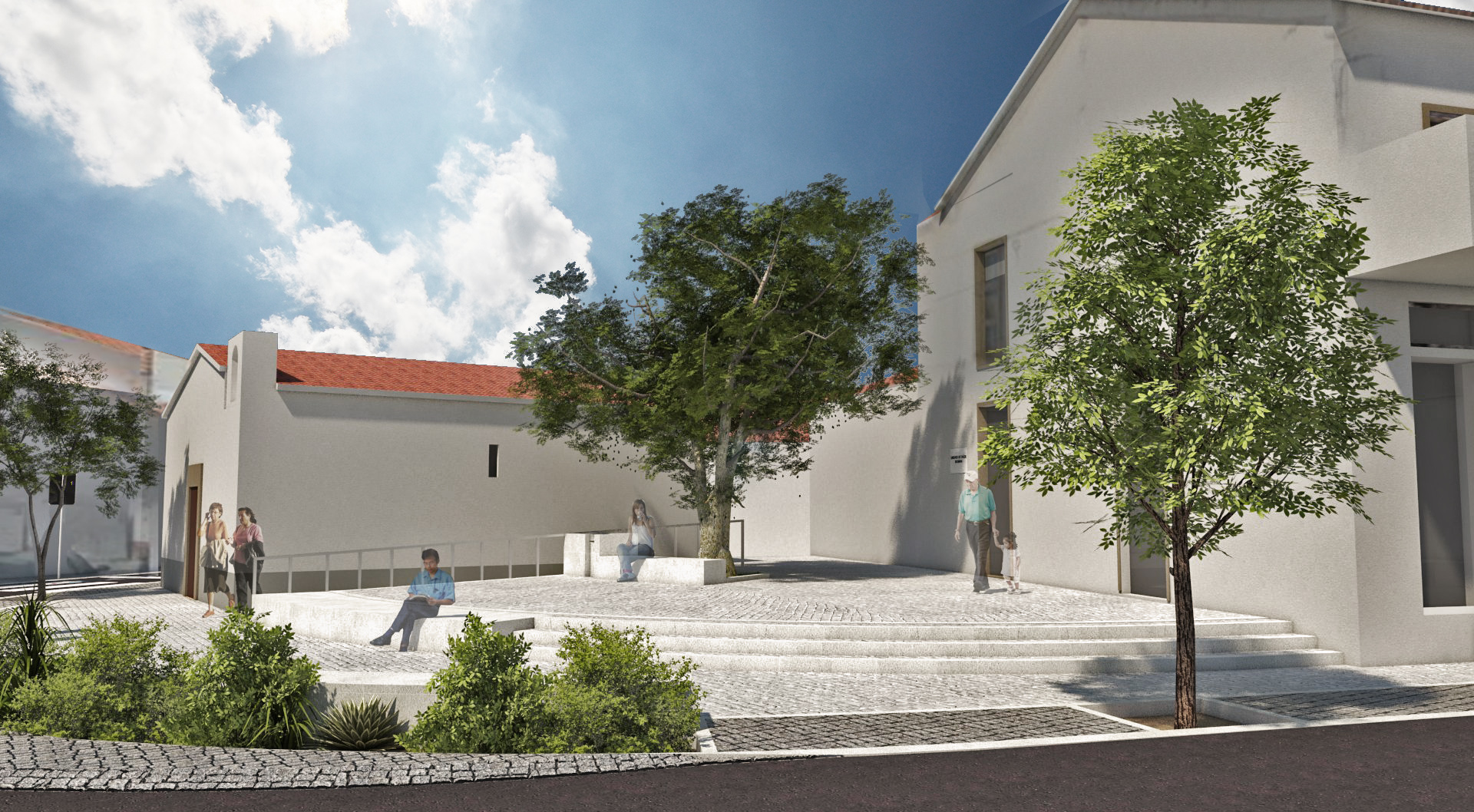 Proposto – Largo de S. Domingos
REQUALIFICAÇÃO DOS ARRUAMENTOS DA REDINHA
Largo de S.Domingos
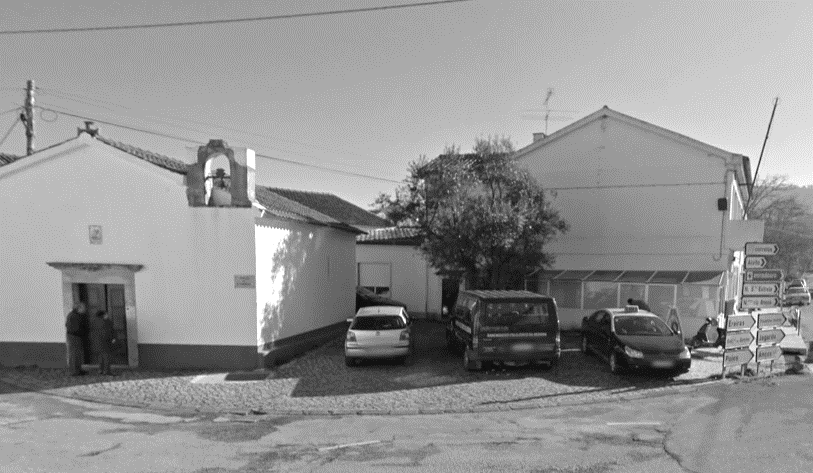 Existente – Largo de S. Domingos
REQUALIFICAÇÃO DOS ARRUAMENTOS DA REDINHA
Largo de S.Domingos
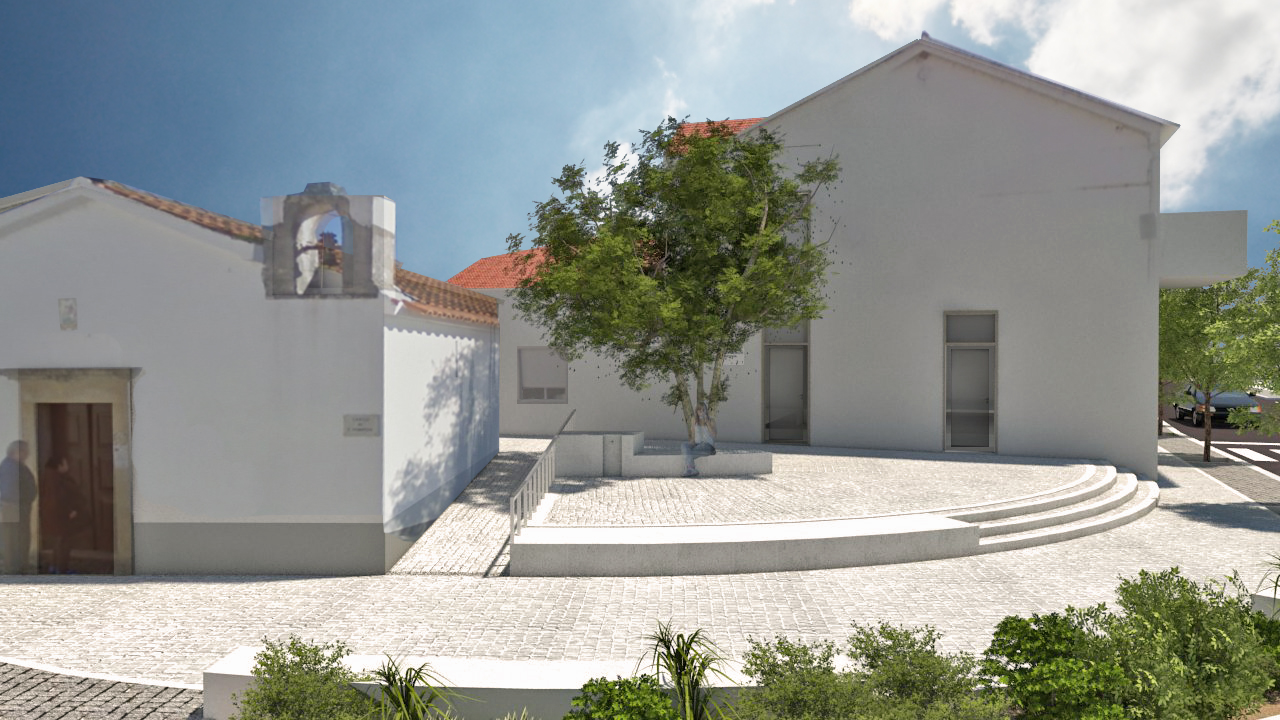 Proposto – Largo de S. Domingos
REQUALIFICAÇÃO DOS ARRUAMENTOS DA REDINHA
Rua do Caeiro
-Regularização do perfil viário
-Passeios com dimensão mínima de 1,75m
-Construção / renovação de muros
-Estacionamento ordenado
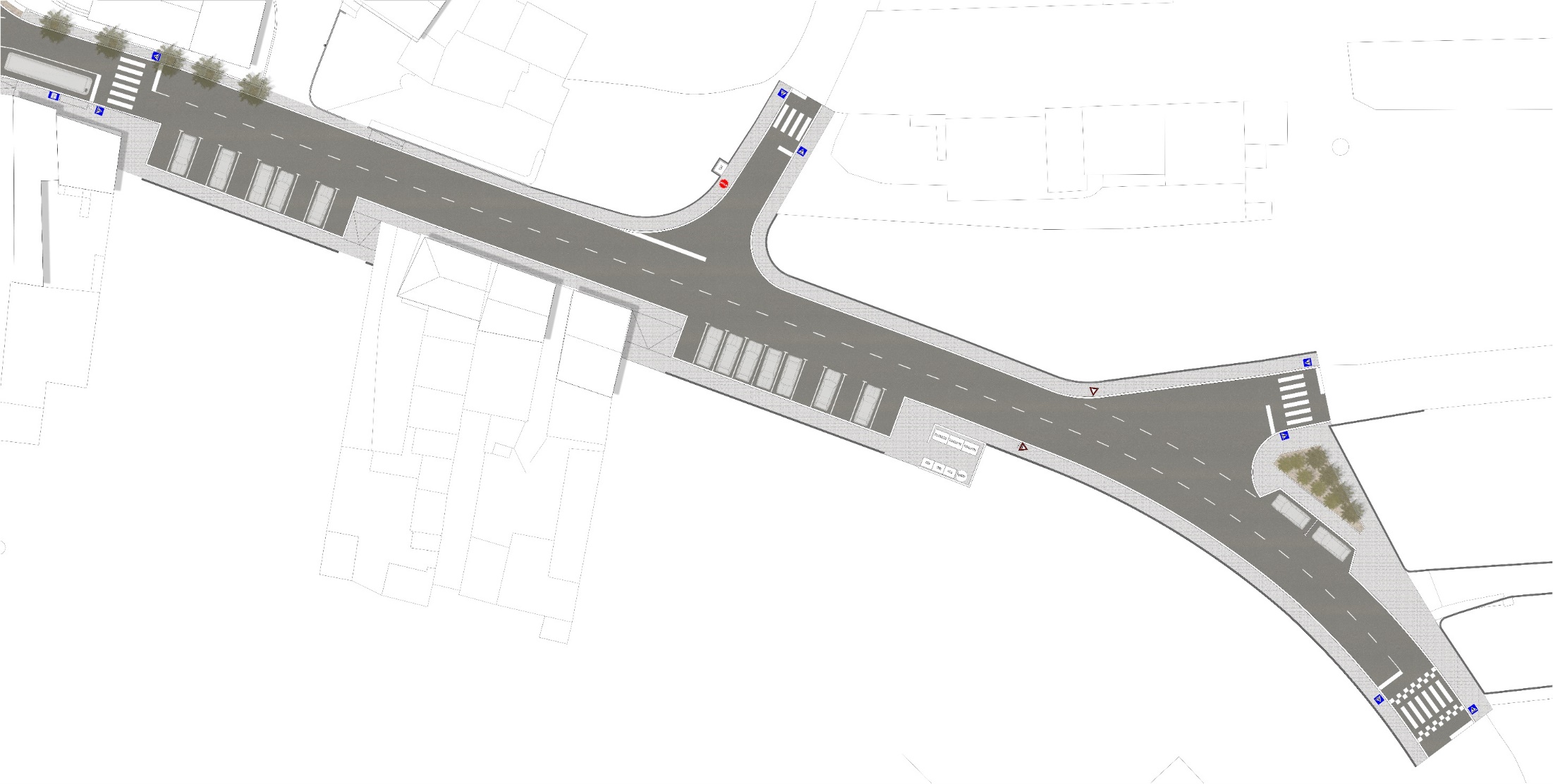 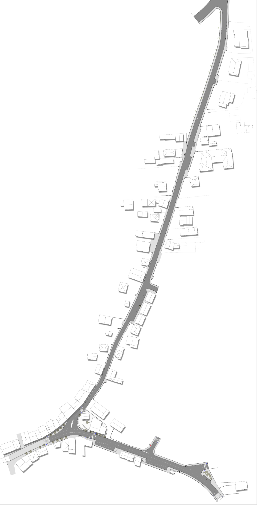 Enquadramento
REQUALIFICAÇÃO DOS ARRUAMENTOS DA REDINHA
Rua do Caeiro
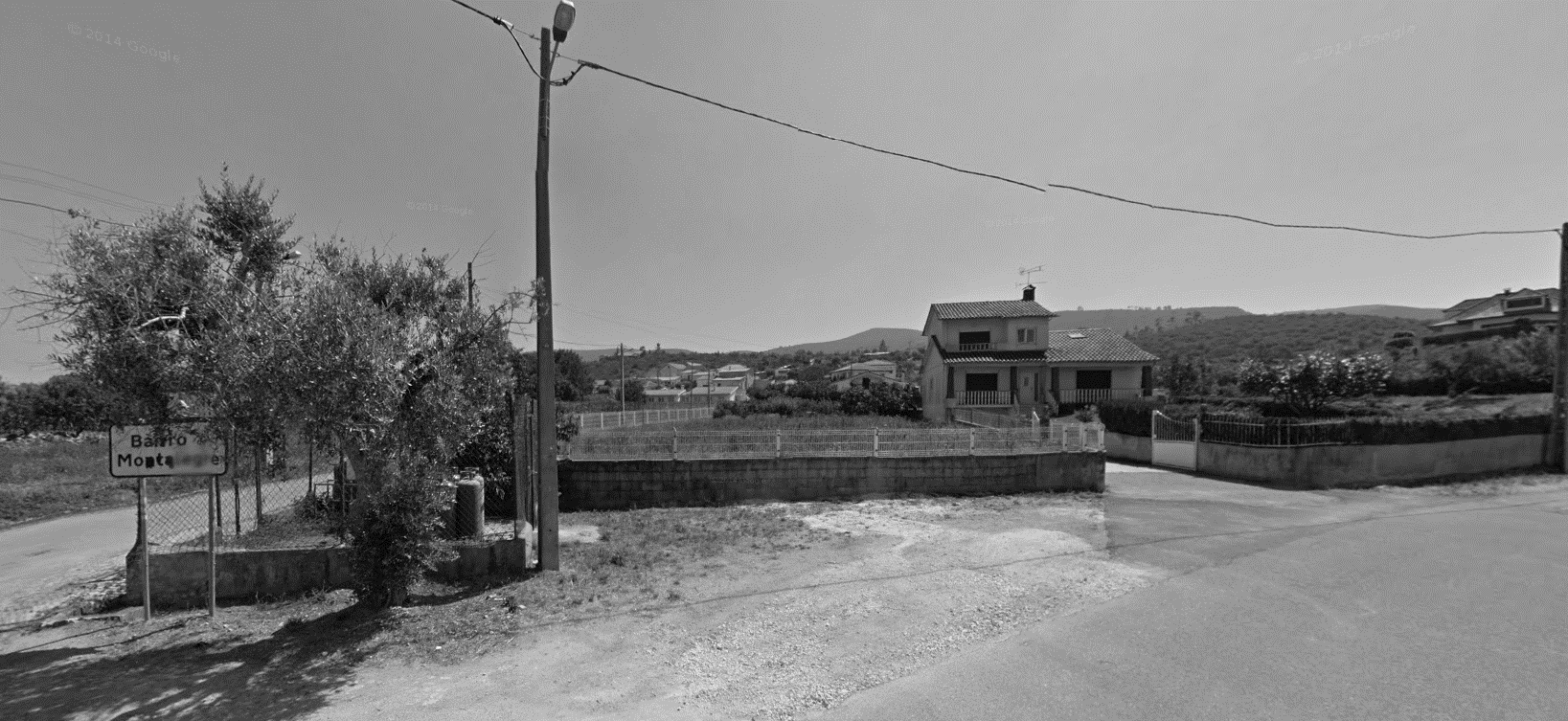 Existente  – Rua do Caeiro
REQUALIFICAÇÃO DOS ARRUAMENTOS DA REDINHA
Rua do Caeiro
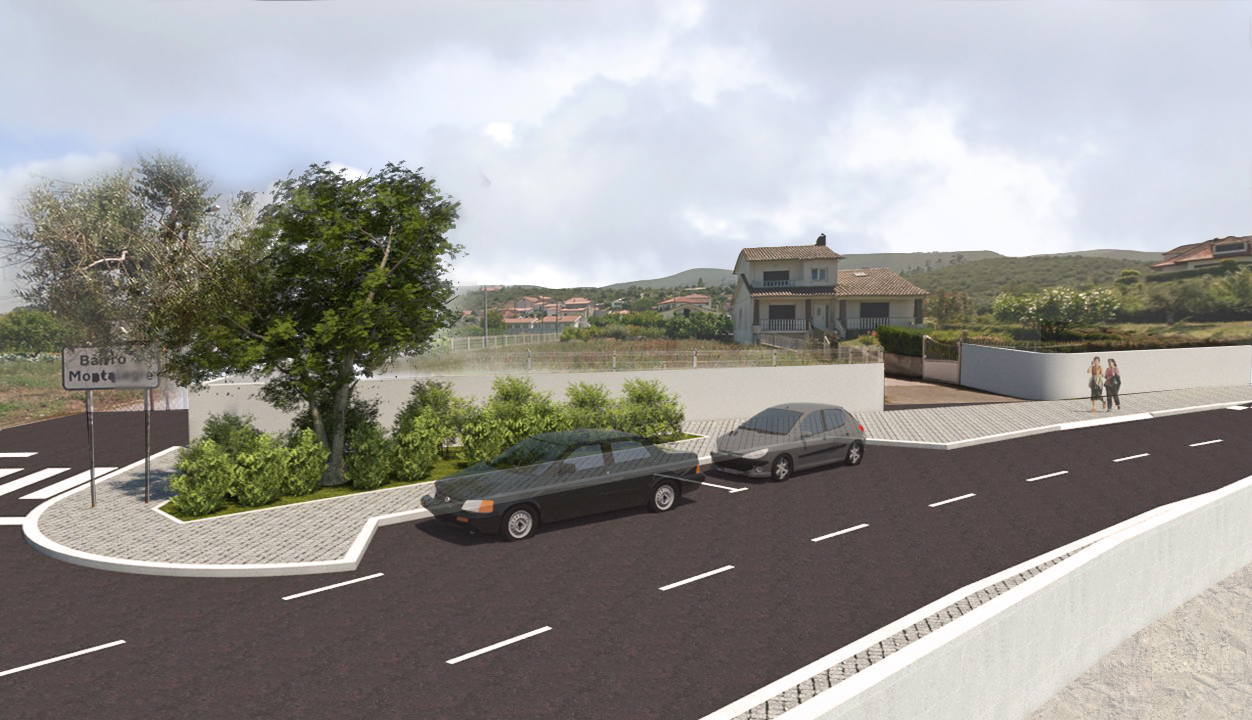 Proposto – Rua do Caeiro
Requalificação dos arruamentos da Redinha
Rua Lúcio da Silva e Largo de S.Domingos
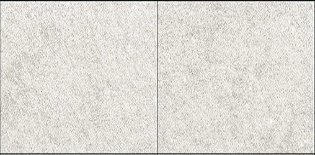 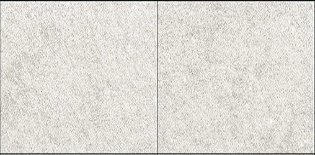 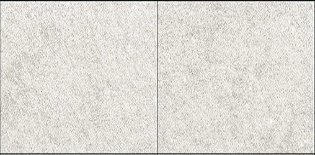 Promotor: Município de Pombal

Estimativa orçamental: 
566.008,87€
 
Prazo de execução: 
300 dias
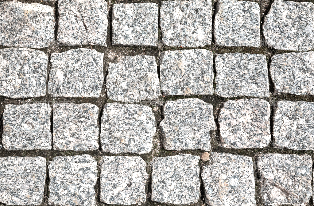 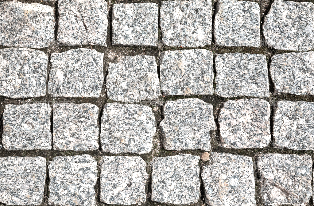 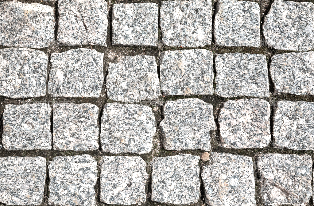 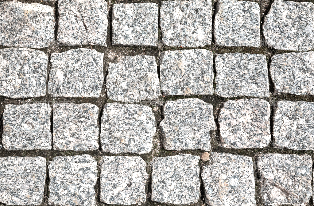 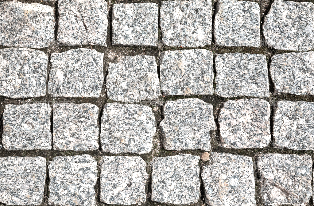 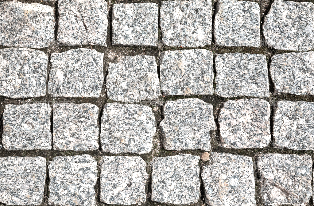 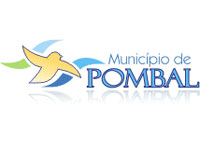 Arquitectura: Ana Carreira Silva